Results of the ThoR Project
Tetsuya Kawanishi  
Waseda Univ.
DISCLAIMER

The use of any particular/specific brands of components, equipment, or instruments as a part of the demonstration and presentation does not constitute an endorsement of those brands by IEEE, IEEE SA, or the IEEE LMSC.
Slide 2
Overviews of ThoR Project
ThoR:TeraHertz end-to-end wireless systems supporting ultra high data Rate applications
A joint EU-Japan project to provide technical solutions for the data networks beyond 5G based on 300 GHz RF wireless links.

EC Coordinator:		Prof. Thomas Kürner, TUBS
Japan Coordinator:	Prof. Tetsuya Kawanishi, Waseda University
Start date: 			01-Jul-2018
End date:			30-Jun-2022
Project cost:		1,498,879 EUR + 185,915,477 JPY
ThoR Consortium
Japanese partners funded by NICT, Japan

Waseda University (Japanese Coordinator)
Chiba Institute of Technology
Gifu University
NEC Corporation
HRCP R&D Partnership
EU partners funded by the EC in Horizon 2020

TU Braunschweig (EC Coordinator), Germany
Deutsche Telekom, Germany
Fraunhofer IAF, Germany
Siklu Communications, Israel
University of Lille, France
University of Stuttgart, Germany
Vivid Components, UK
ThoR approach: Demonstrating the Capability of 300 GHz Backhaul/ Fronthaul links
Photonic LO
Networking Interface and Baseband Modem
The ThoR demonstrator uses a super-heterodyne concept where the RF signal  of modems oeprating at 60 GHz and 70/80 GHz, respectively are used as the IF signal for the subsequent 300 GHz RF Front-end
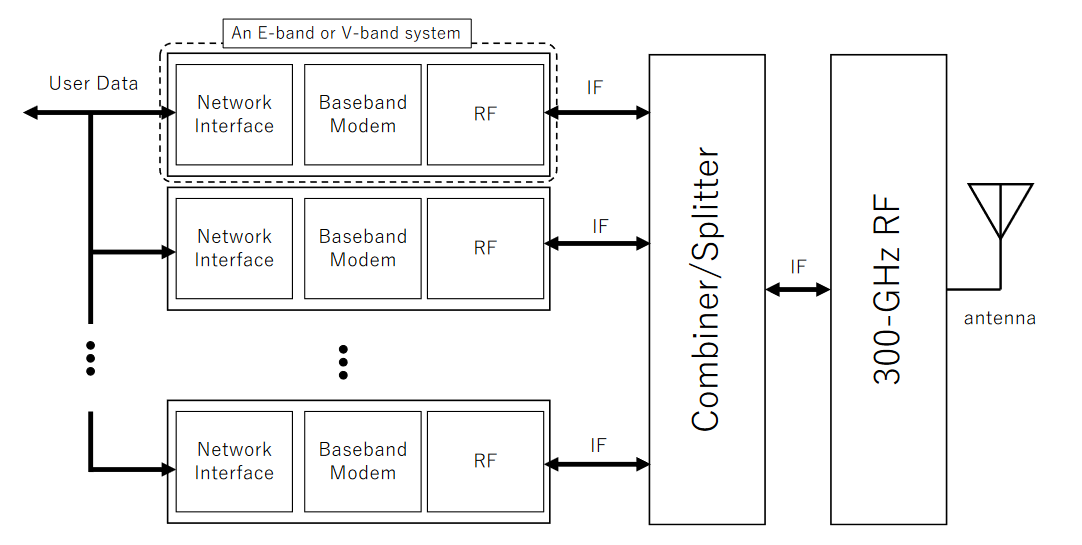 In the ThoR hardware demonstrator two types of modems have been used:

FDD modems 
oeprating at 70/80 GHz
Up to for 4 2x2 GHz channels are aggregated
TDD modems
operating at 60 GHz and at a bandwidth of 2.16 GHz
used to demonstrate, that  IEEE Std 802.15.3e with an extension of the IFS value is working for backhaul applications
Source: ThoR Deliverable D3.5 available at https://thorproject.eu/results/deliverables/.Testing "Report of 60 GHz TRX Module"
300GHz Out
LO
240.84GHz
30dB VAT
2
：
1
combine
r
V Band
V Band
Input
Input
Port2
Port1
TDD TRX1
TRX Signal Path 1
802.15.3e 60GHz Wireless
CH2
Module
(60GHz RF, BB, MAC & IF)
10GbE
802.15.3e 60GHz Wireless
CH3
Module
(60GHz RF, BB, MAC & IF)
TRX Signal Path 2
TDD TRX2
V Band
V Band
Output
Output
Port1
Port2
1:2 splitter
300GHz Input
LO
240.84GHz
Concept of demonstration system using V-band modem
LLC sublayer
Up converter
Data link
MAC sublayer
Almost common between 15.3d/e
V-band Modem
PLCP sublayer
User data
PHY
PMD sublayer
OSI Reference model
Source: K. Kondou: “Development of the ThoR 60 GHz transceiver module” ThoR Final Workshop https://thorproject.eu/events/thor-final-workshop-and-demo/
Down converter
Example of THz transceiver with V-band modems
Examples of ThoR outcomes
Near-field measurements and antenna characterisation by Gifu University 
300 GHz front end development by Fraunhofer IAF and Univ. Stuttgart 
Development of a high power TWTA by NEC 
Development of E-band modems by Siklu
Development of V-band modems by HRCP
Analysis of requirements for wireless transport links by Deutsche Telekom
Measurement of 300 GHz band high-gain antennas by CIT
E-band photonic LO development by University of Lille
Automatic planning algorithms for THz comms by TU Braunschweig
300 GHz link design and interference study by Waseda University
Post ThoR Project
Japan Coordinator:	Prof. Shintaro Hisatake, Gifu University
Project cost:		125M JPY
Project period:		2021-2023 (JPN fiscal year)
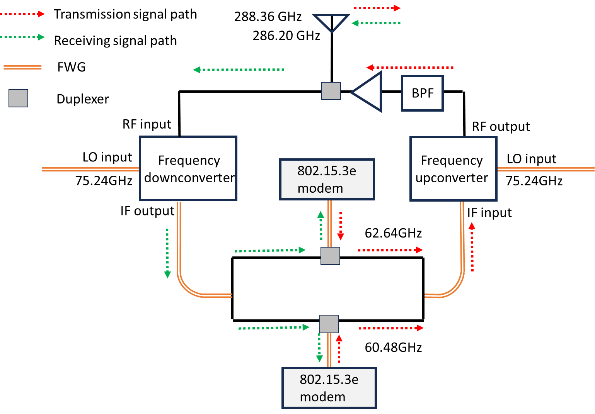 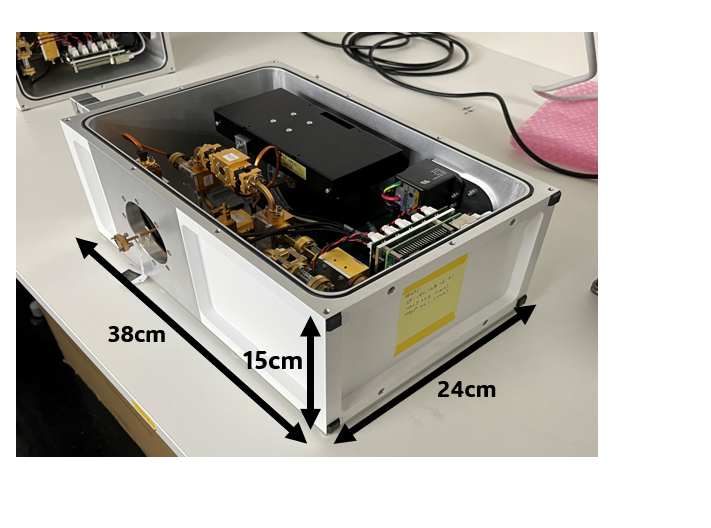 TDD-based transceiver
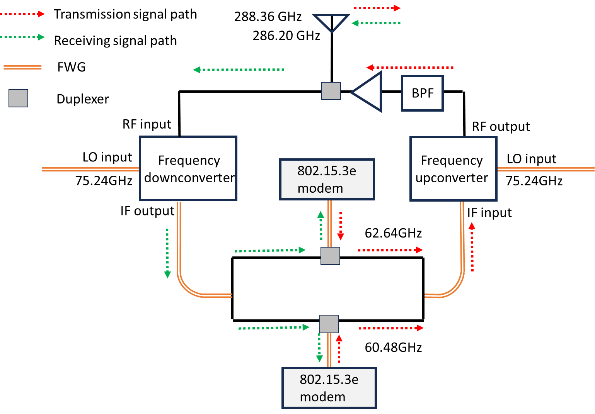 RF output: 286.2GHz and 288.36GHz
Flexible waveguides (FWS)
TDD signals are converted into transmission and receiving signals through duplexers.
300GHz outdoor units (ODUs)
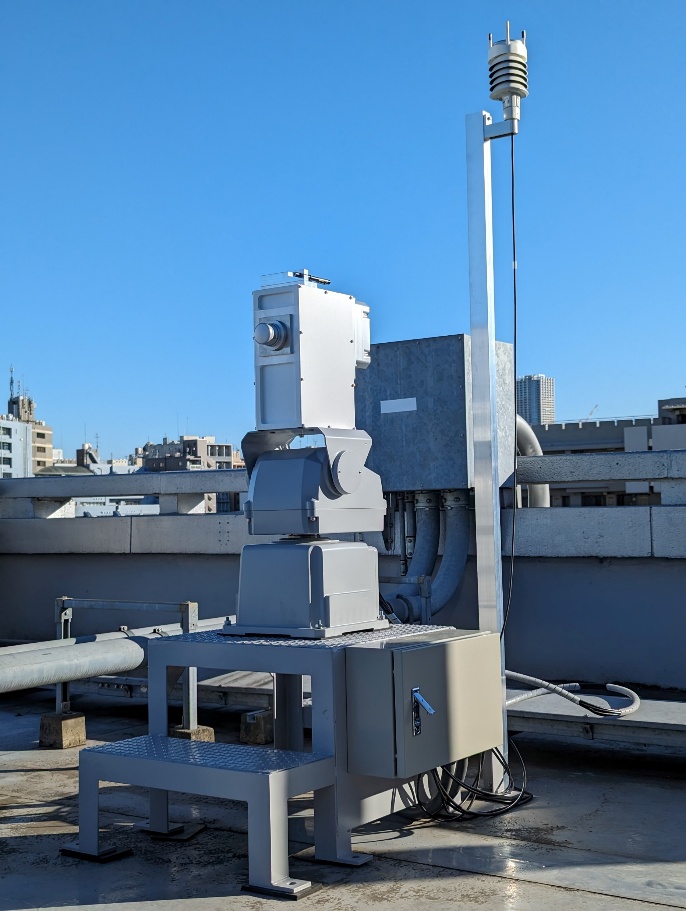 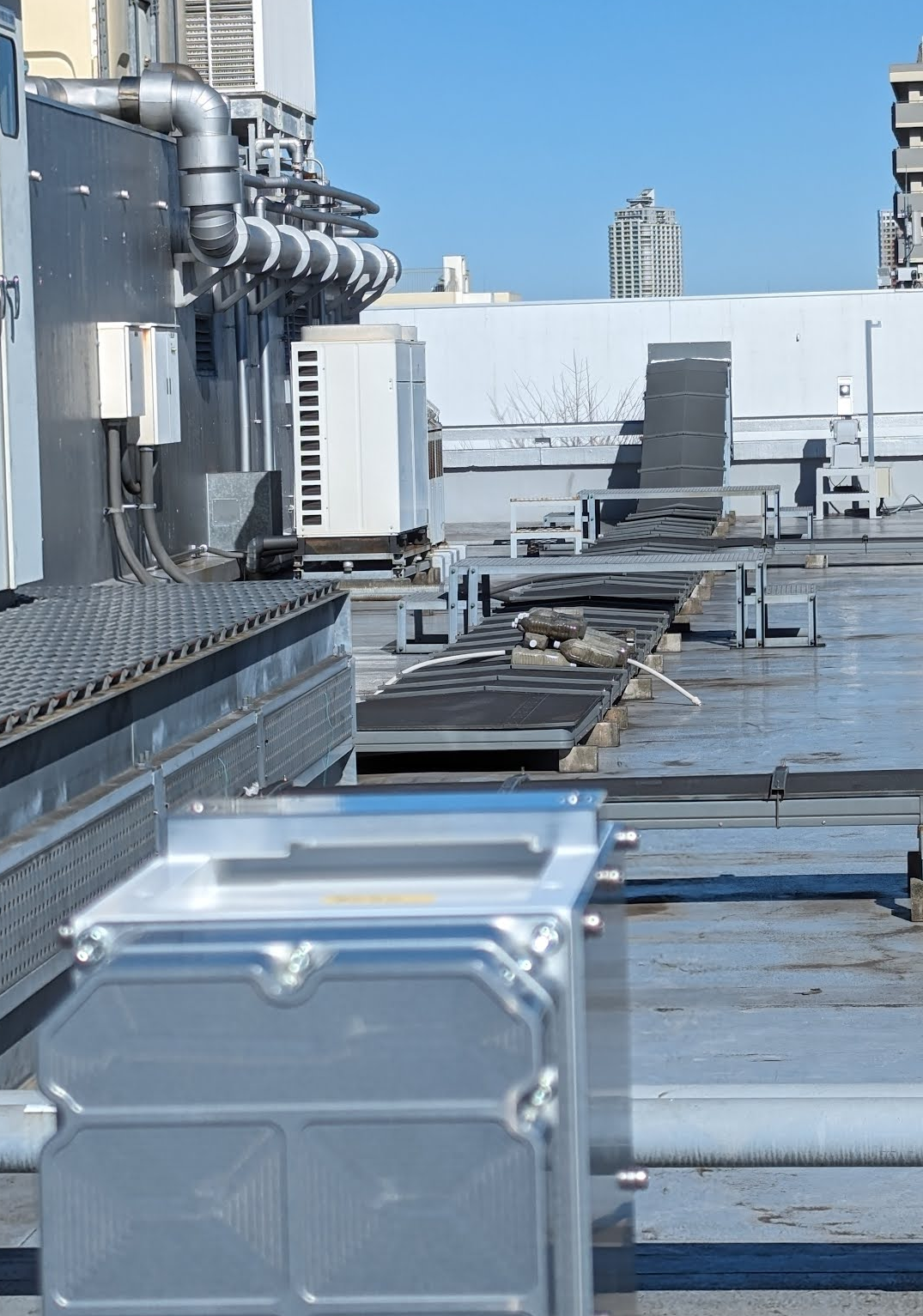 ODU2
ODU1
11
RSSI under snow condition
February 5th, 2024
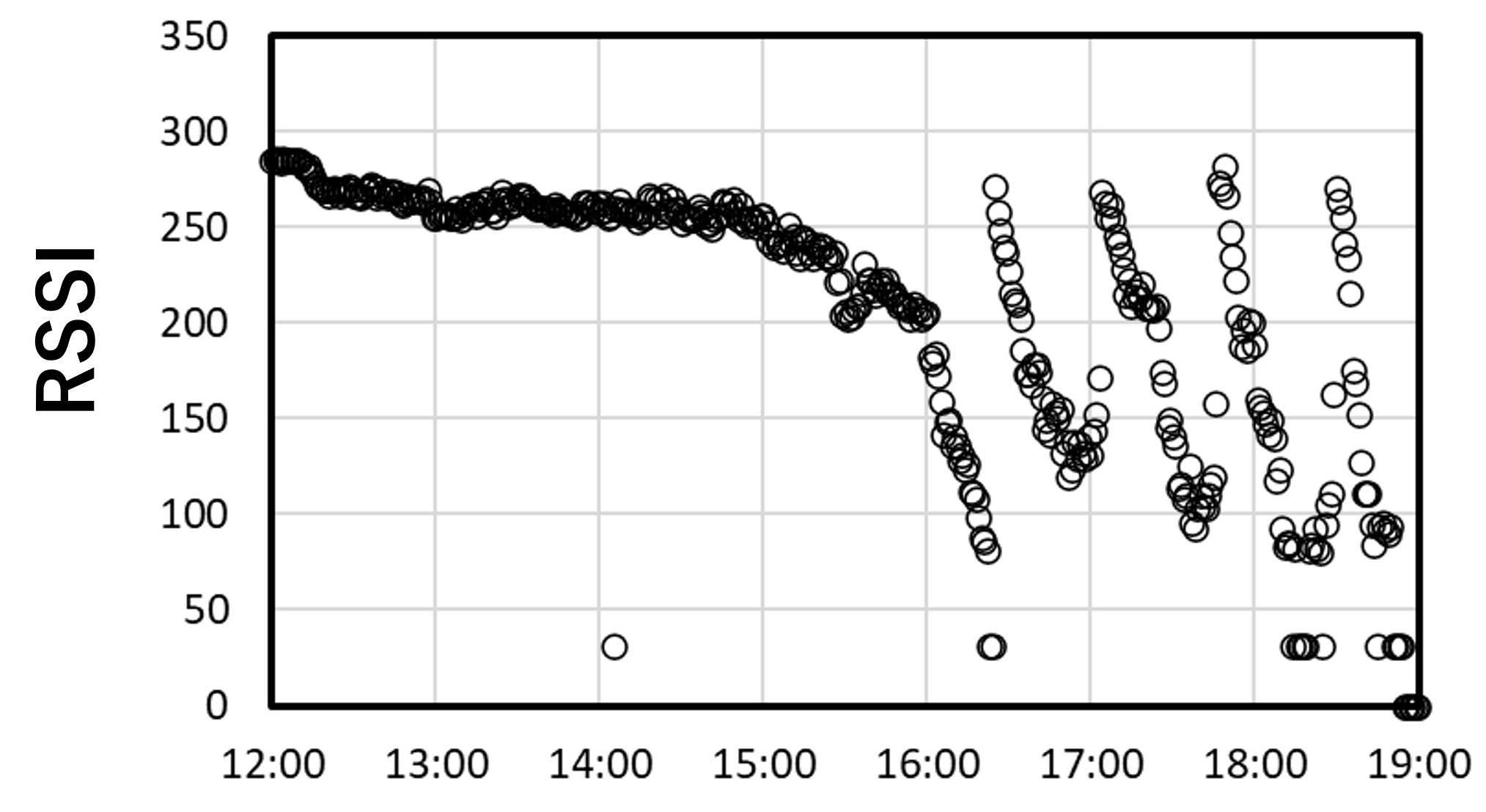 12
Link degradation due to weather condition
Gas attenuation
Rain drop attenuation
Antenna tilt due to wind
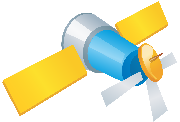 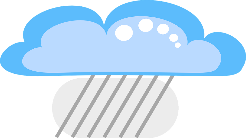 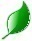 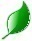 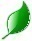 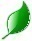 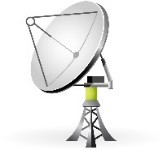 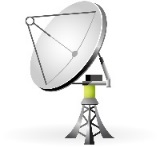 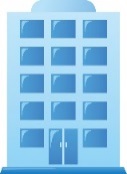 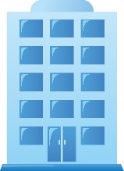 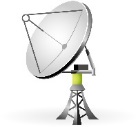 13
Antenna tilt due to wind
99.99%: 15m/s
With some margin
0.4deg (20m/s)
APT/AWG/REP-81
Example of 300GHz fixed wireless system
15
Conclusion
300 GHz outdoor transceivers have been developed for high-speed point-to-point fixed wireless links.

IEEE802.15.3e compliant 60 GHz transceivers are used as baseband and IF units. 

Long-term transmission experiments under various weather conditions are underway.
16